ORGANIGRAMA
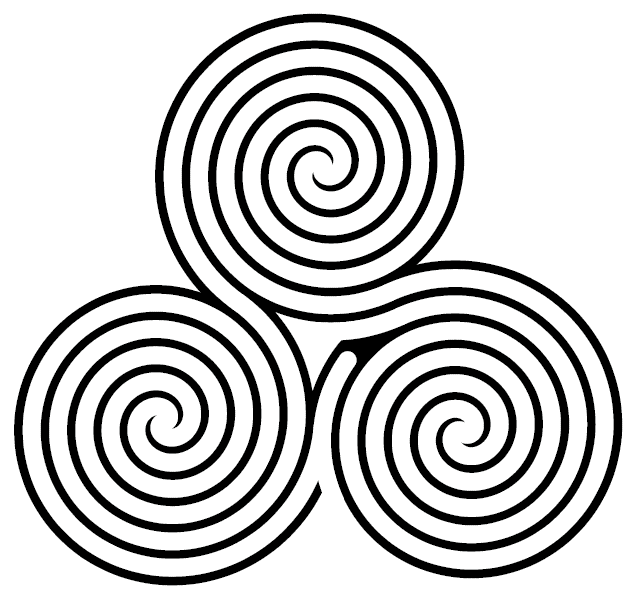 Una empresa necesita que todos sus miembros participen para llegar a la meta, si uno falla hay que volver a empezar desde el principio.
MAR
COMPRA
BLANCA
CLAUDIA
ANA
MERCAFLOW
ANAIS
JAVIER.M
VENTA
ELABORACIÓN
GORI
AITANA
ROBERTO
FRAN
FINANZAS: Gori Mendoza y Roberto Rahona